Histoire des 
       Arts
Stéphane 
Cooper
Antigone
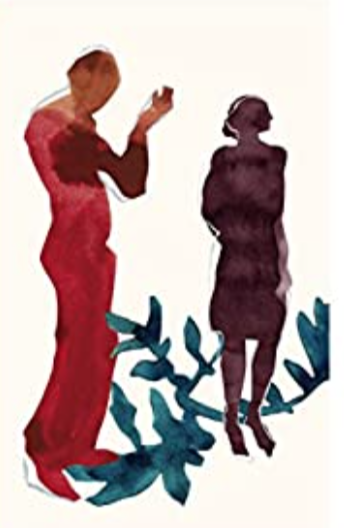 Sommaire :
Présentation de la pièce de théâtre
Description
Etude d’un extrait
Conclusion
présentation
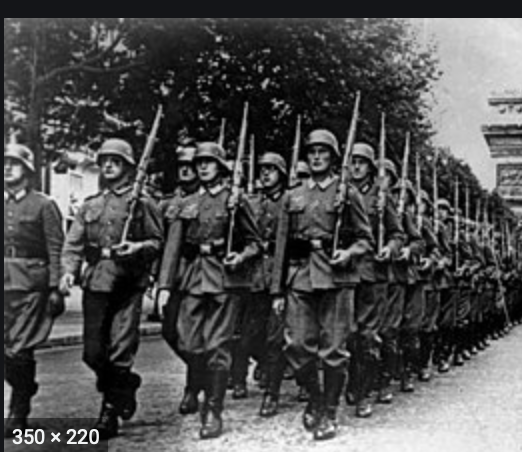 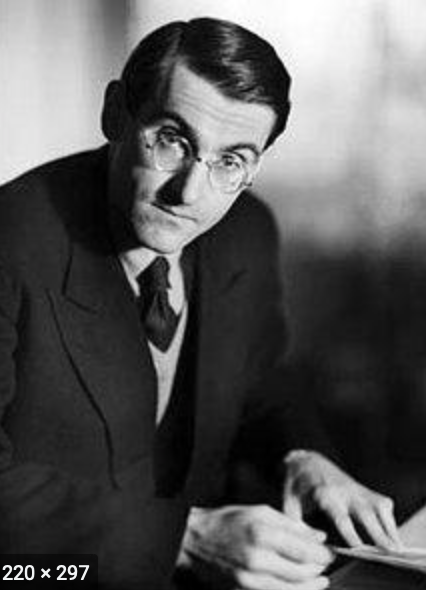 Jean Anouilh
théâtre de l'Atelier à Paris
Occupation allemande
Description
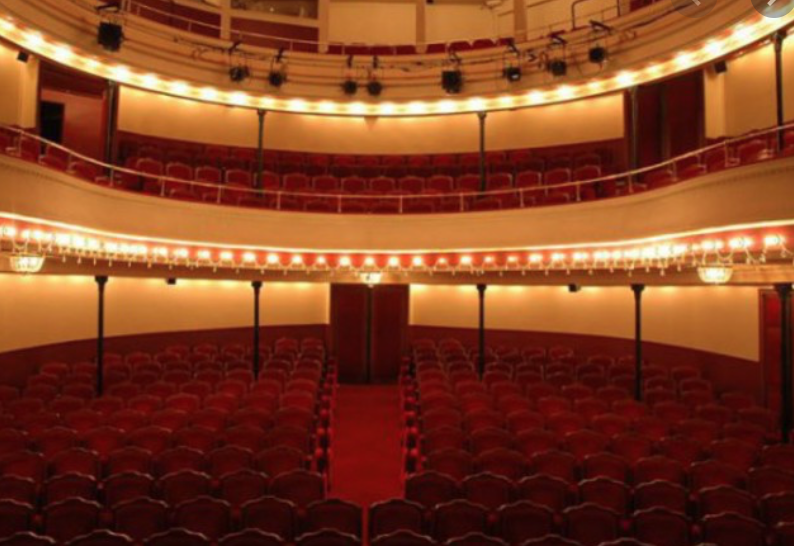 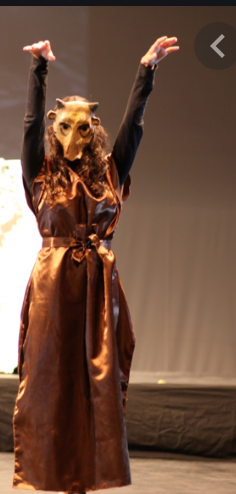 Théâtre
Antigone
Sophocle
Extrait 1
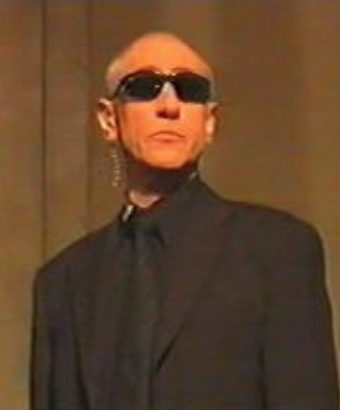 Lunettes teintées
Oreillette
Mise en scène N. Briançon
Conclusion
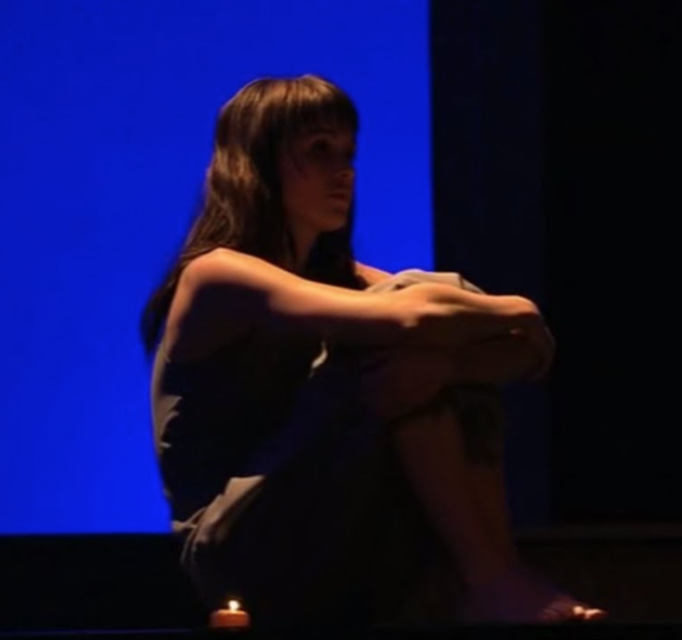 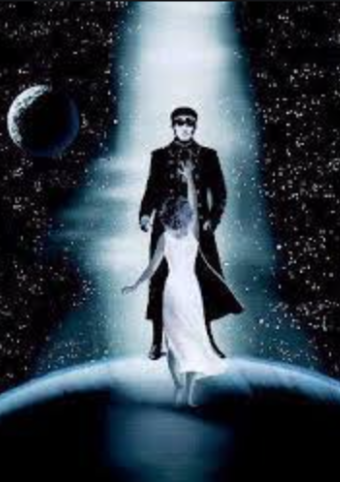 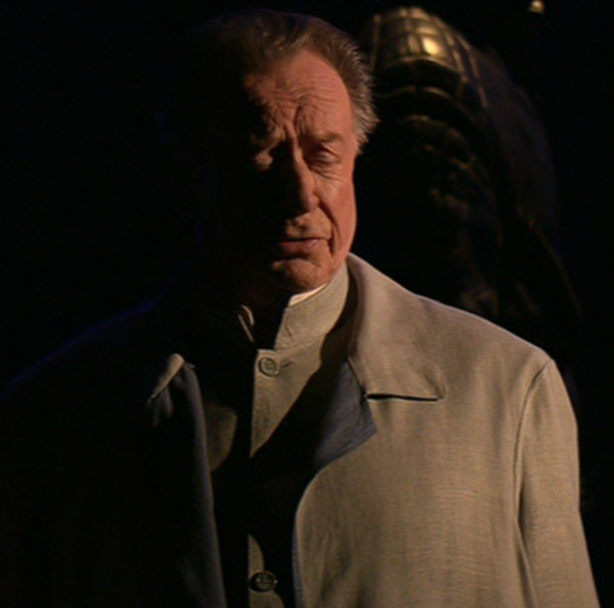 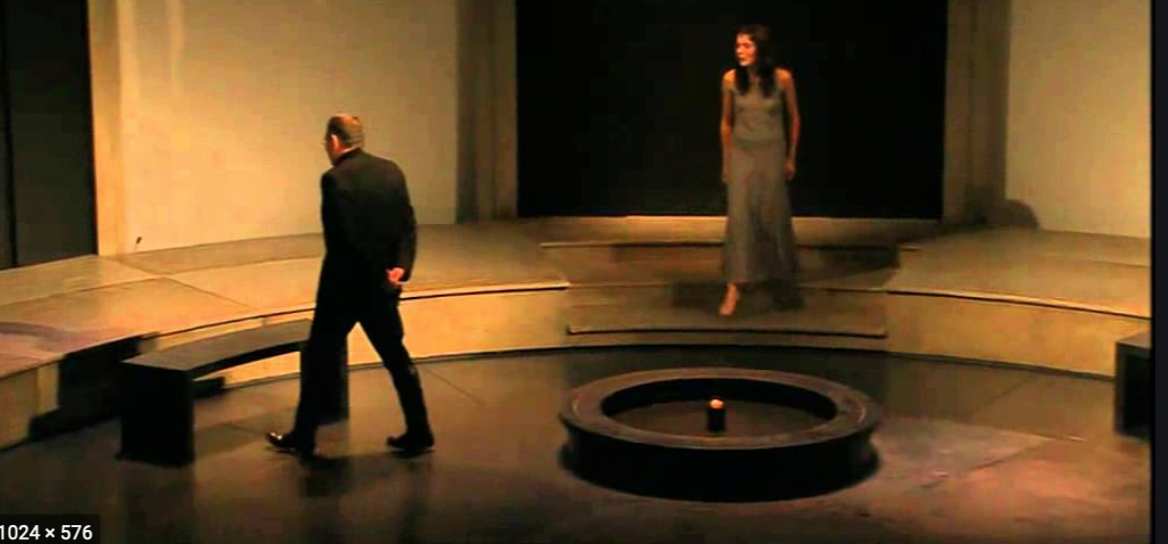 Merci de votre attention